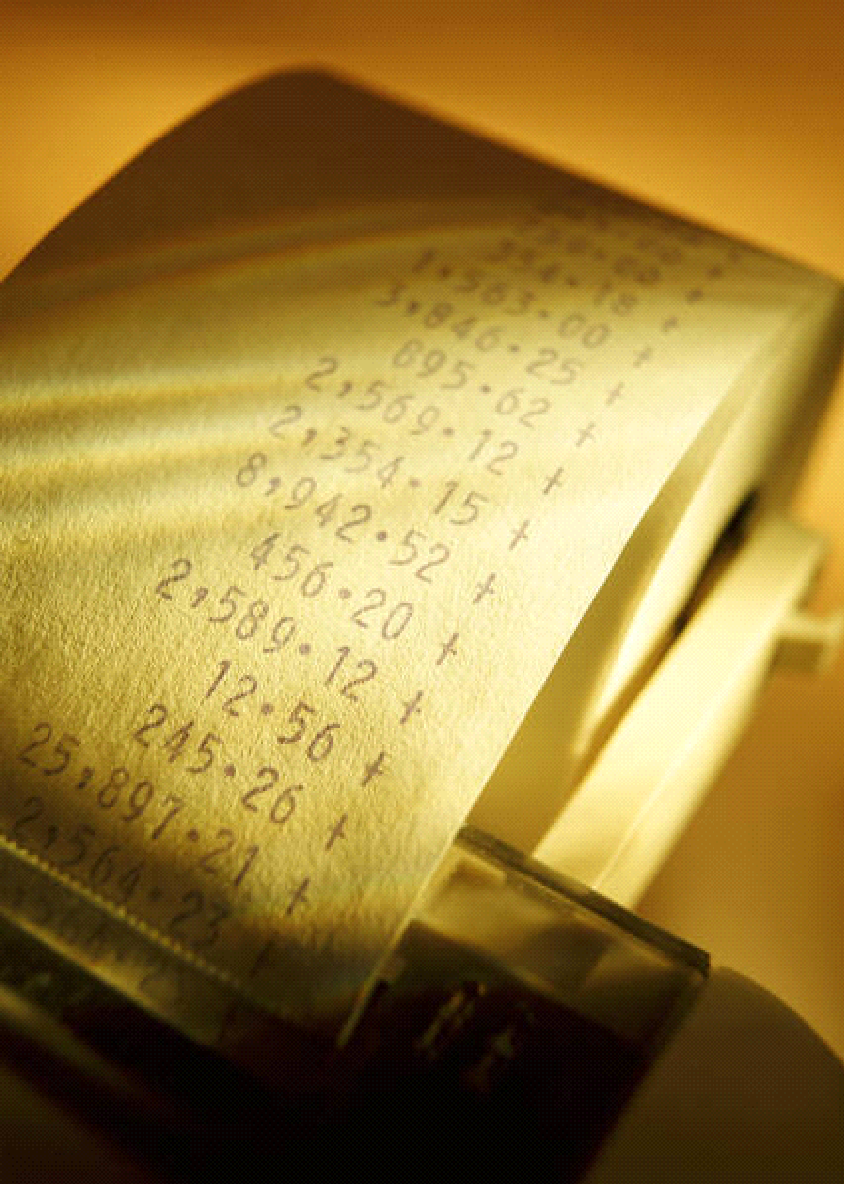 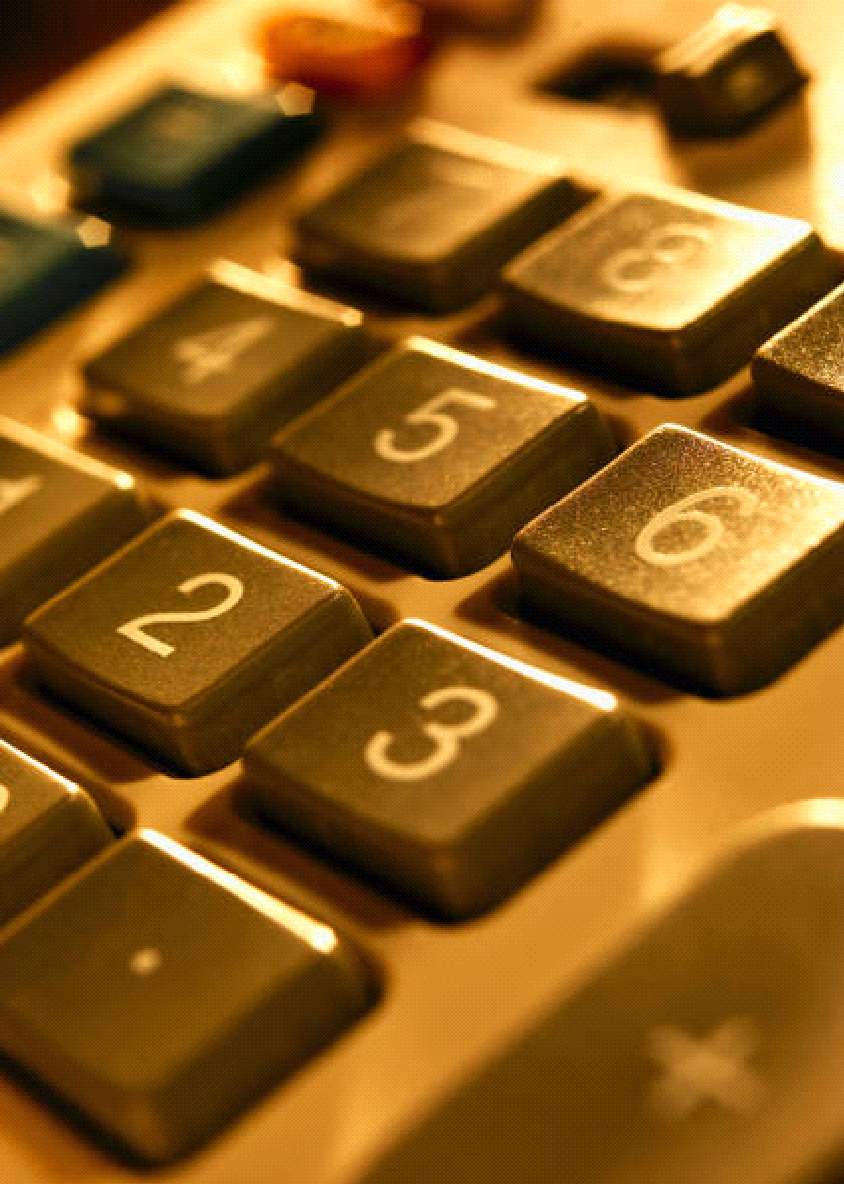 ПРИЛОЖЕНИЕ «КАЛЬКУЛЯТОР»
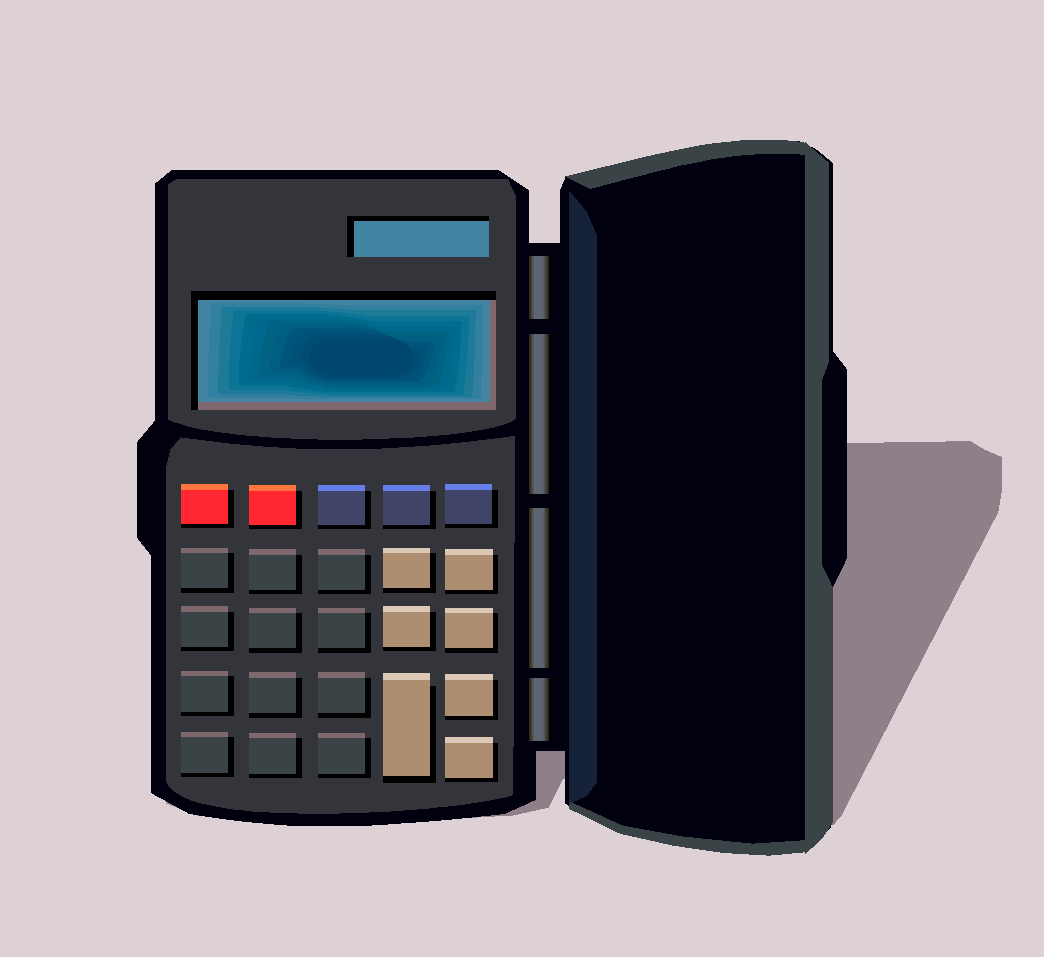 Цели урока:
Рассмотрим назначение и правила работы с приложением «КАЛЬКУЛЯТОР»
Запомним назначение основных функциональных кнопок приложения «КАЛЬКУЛЯТОР» 
Овладеем приемами работы с функциональными кнопками приложения «КАЛЬКУЛЯТОР»
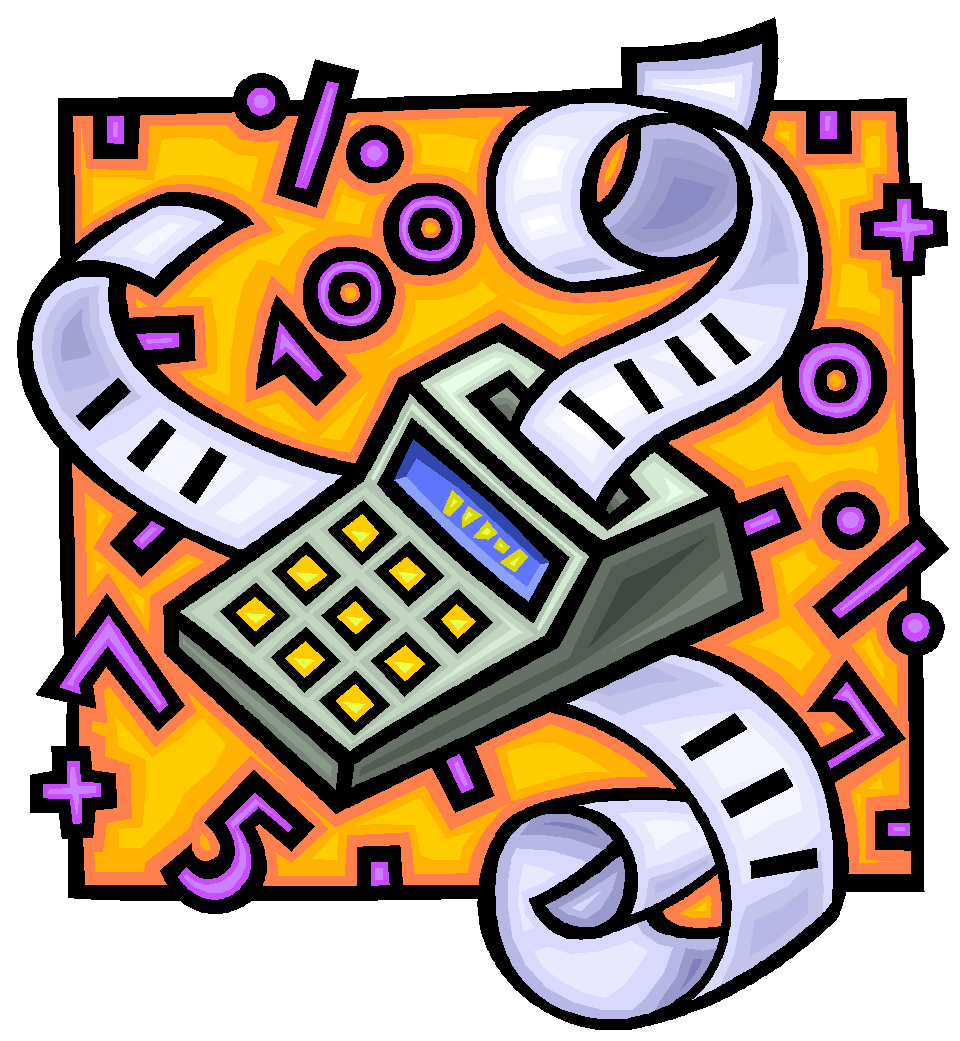 ПРИЛОЖЕНИЕ «КАЛЬКУЛЯТОР»
Запуск:
 Пуск → Программы → Стандартные → Калькулятор
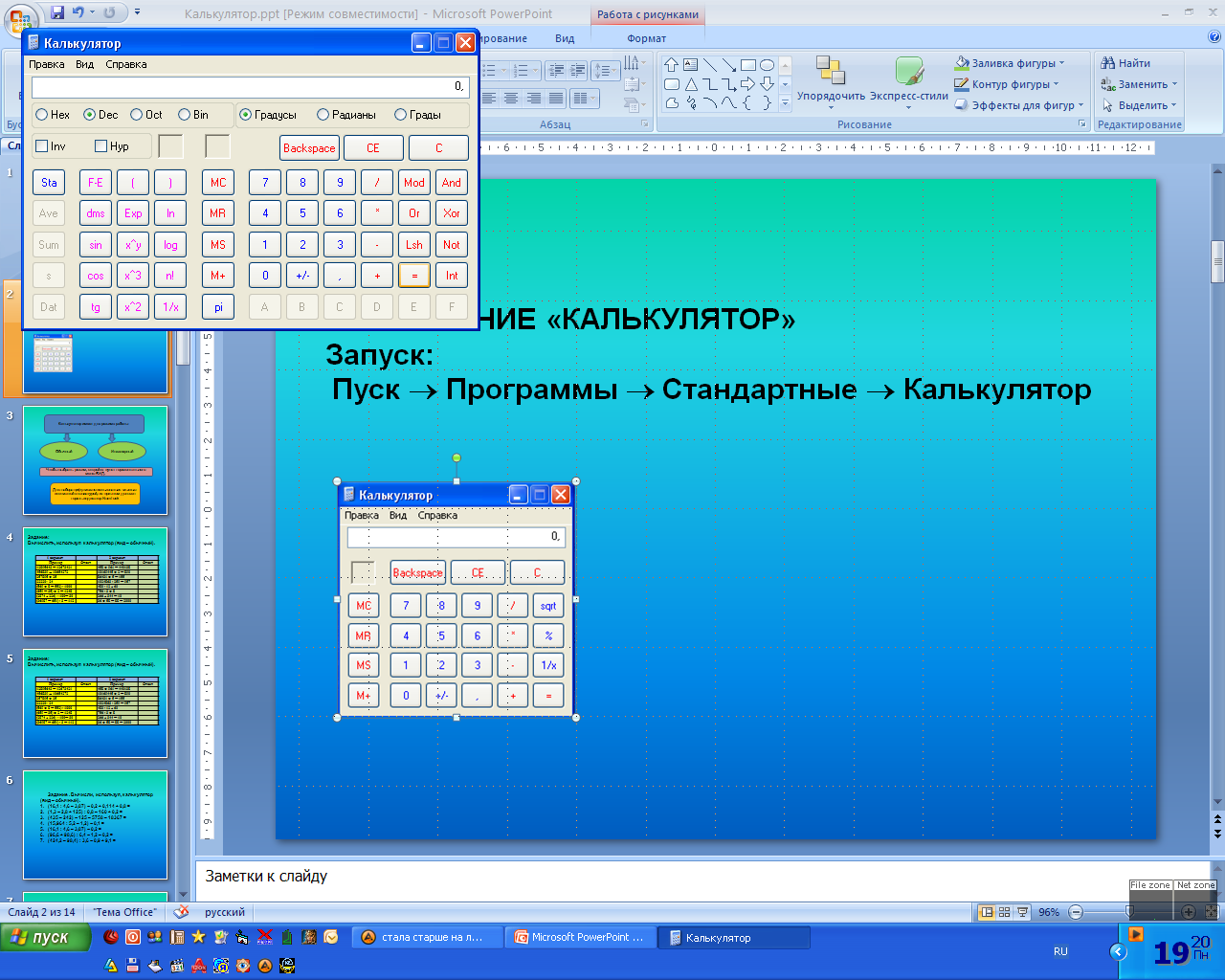 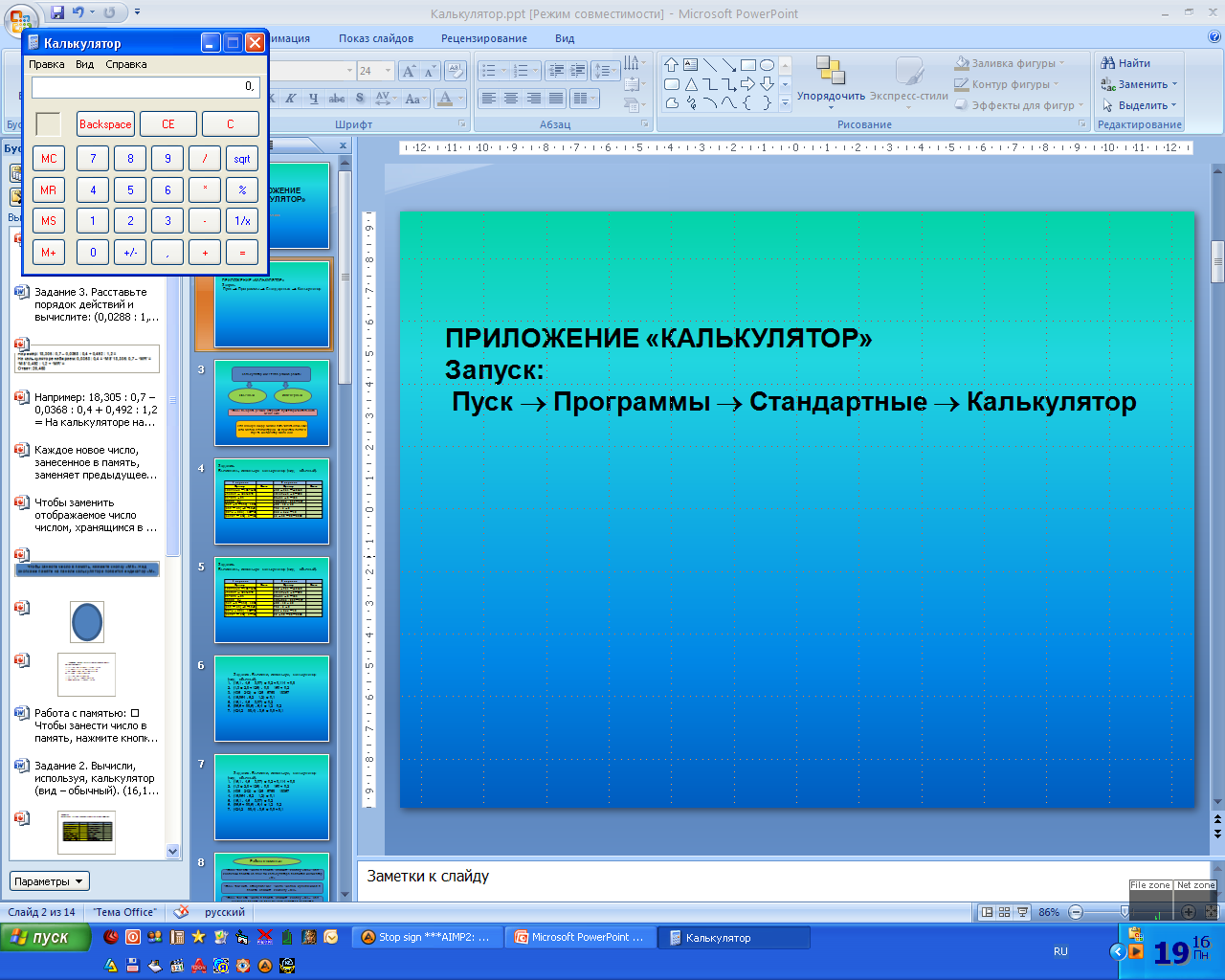 Назначение
 приложения «КАЛЬКУЛЯТОР»
На странице учебника 
174
 найдите ответ на вопрос.
Передавать результаты вычислений в другие программы
Оперативно выполнять вычисления
Перевод чисел из одной системы счислений в другую
Назначение
 приложения «КАЛЬКУЛЯТОР»
Освоить принципы логической арифметики
Обеспечивает точность вычислений
Дает возможность глубоко освоить работу компьютера с числовой информацией
Калькулятор имеет два режима работы
Обычный
Инженерный
Чтобы выбрать режим, откройте пункт горизонтального меню ВИД.
Для набора цифр можно пользоваться мышью или малой клавиатурой, но при этом должен гореть индикатор NumLock
ПРИЛОЖЕНИЕ «КАЛЬКУЛЯТОР»
Запуск:
 Пуск → Программы → Стандартные → Калькулятор
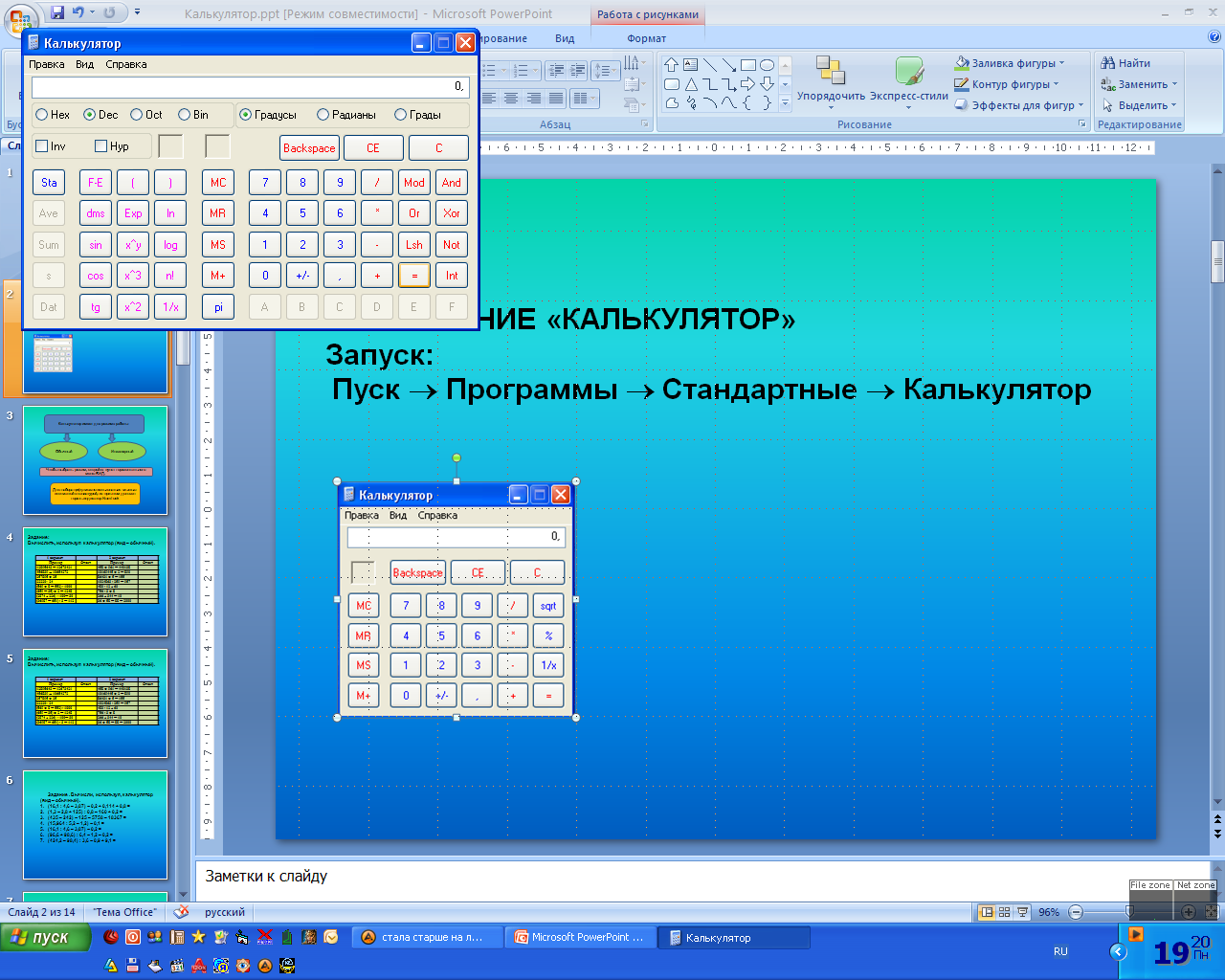 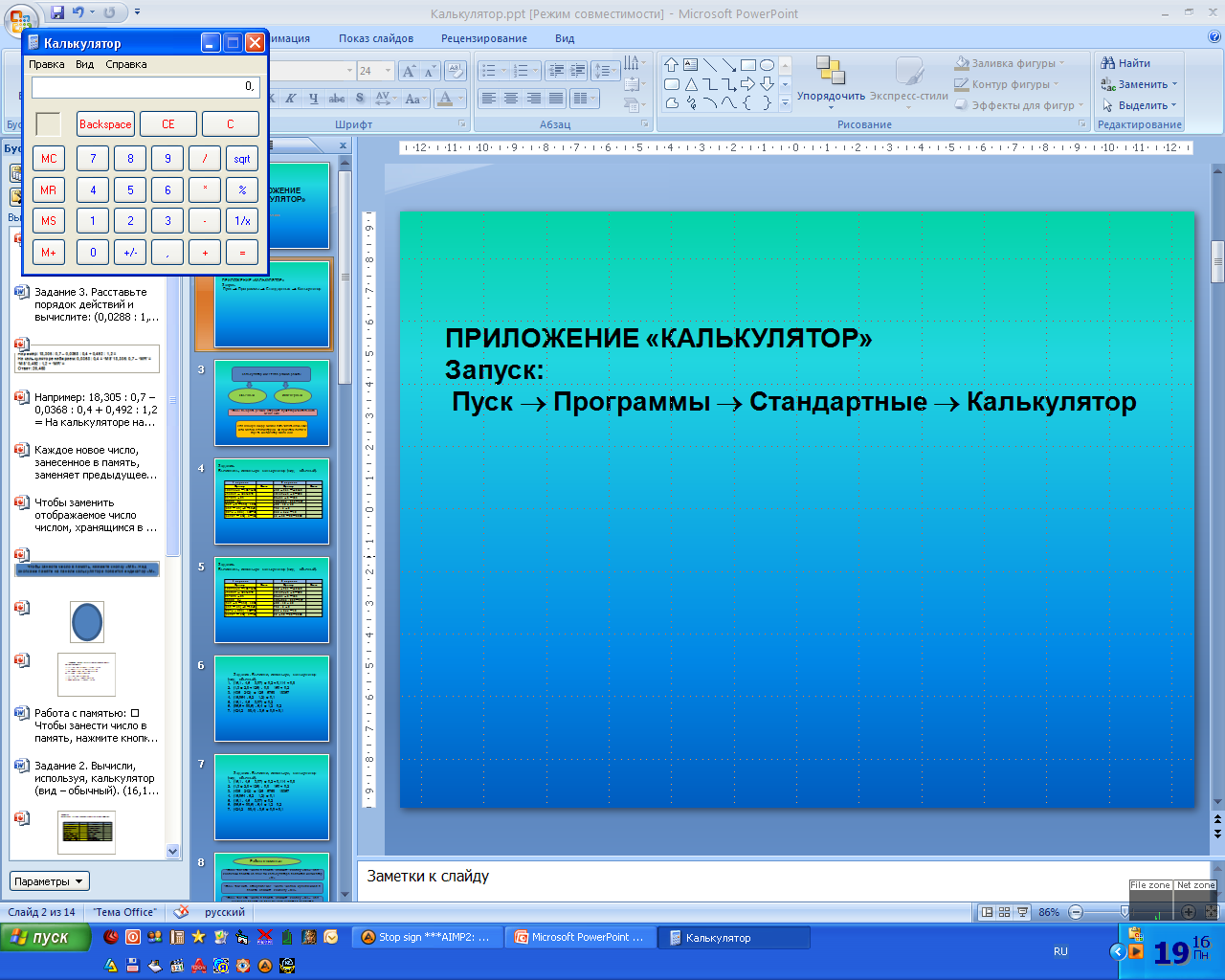 Задание: 
Вычислить, используя калькулятор (вид – обычный).
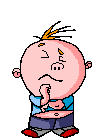 Задание: 
Вычислить, используя калькулятор (вид – обычный).
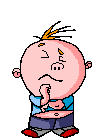 Задание: 
Вычислить, используя калькулятор (вид – обычный).
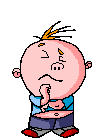 Задание: 
Вычислить, используя калькулятор (вид – обычный).
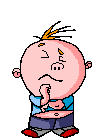 Задание: 
Вычислить, используя калькулятор (вид – обычный).
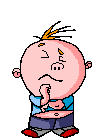 Задание: 
Вычислить, используя калькулятор (вид – обычный).
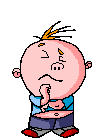 Задание: 
Вычислить, используя калькулятор (вид – обычный).
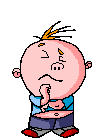 Задание: 
Вычислить, используя калькулятор (вид – обычный).
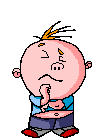 Задание: 
Вычислить, используя калькулятор (вид – обычный).
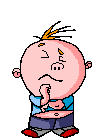 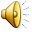 Задание . Вычисли, используя, калькулятор (вид – обычный).
(16,1 : 4,6 – 3,07) ∙ 0,2 + 0,114 + 0,8 =
(1,3 ∙ 2,8 + 125) : 0,8 – 160 + 0,2 =
(15,964 : 5,2 – 1,2) ∙ 0,1 =
(96,6 + 98,6) : 6,4 ∙ 1,2 – 0,2 =
(424,2 – 98,4) : 3,6 ∙ 0,9 + 9,1 =
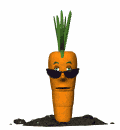 Задание . Вычисли, используя, калькулятор (вид – обычный).
(16,1 : 4,6 – 3,07) ∙ 0,2 + 0,114 + 0,8 = 1
(1,3 ∙ 2,8 + 125) : 0,8 – 160 + 0,2 = 1
(15,964 : 5,2 – 1,2) ∙ 0,1 = 0,187
(96,6 + 98,6) : 6,4 ∙ 1,2 – 0,2 = 36,4
(424,2 – 98,4) : 3,6 ∙ 0,9 + 9,1 = 90,55
На странице 175-177  рассмотрим назначение функциональных кнопок калькулятора.
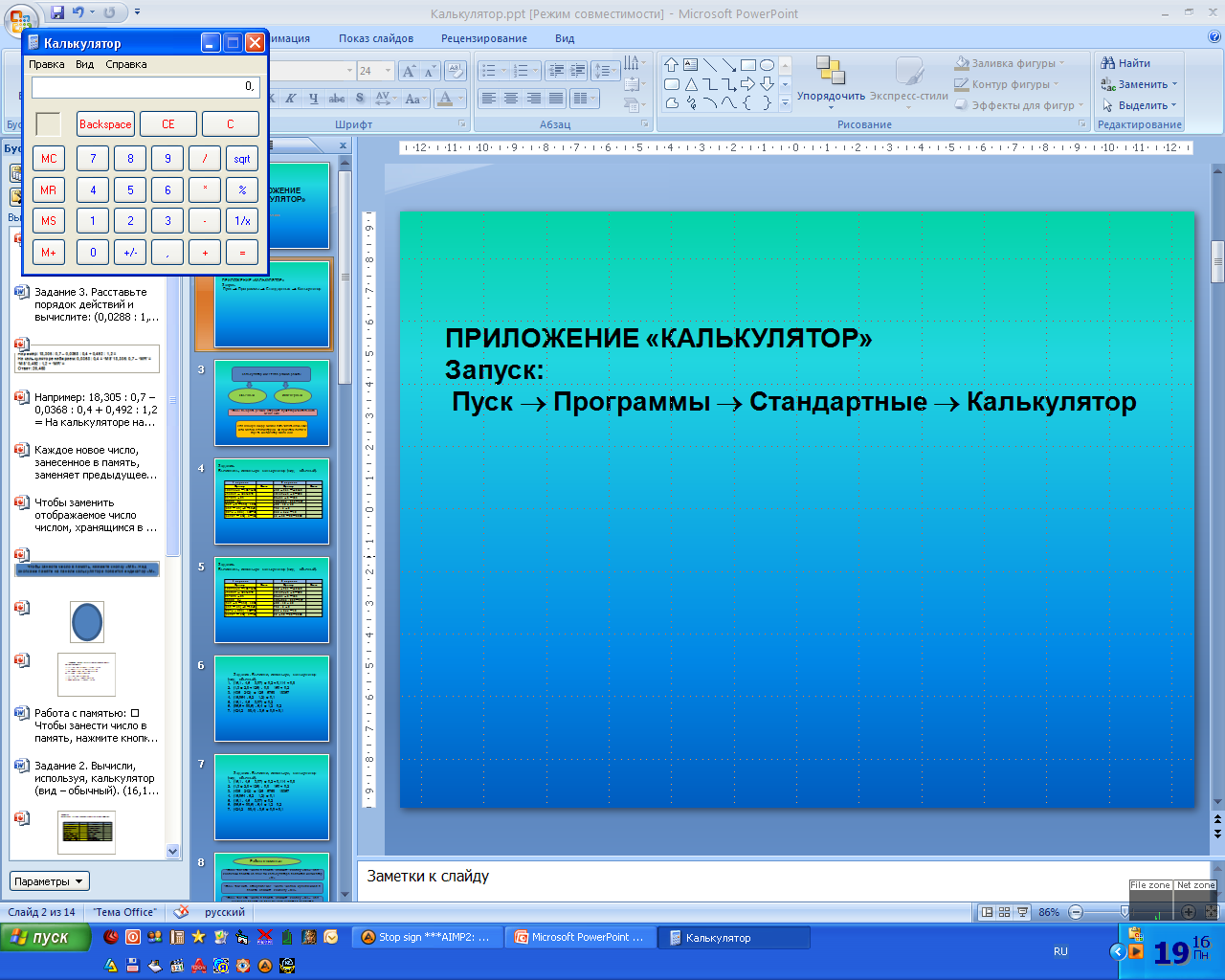 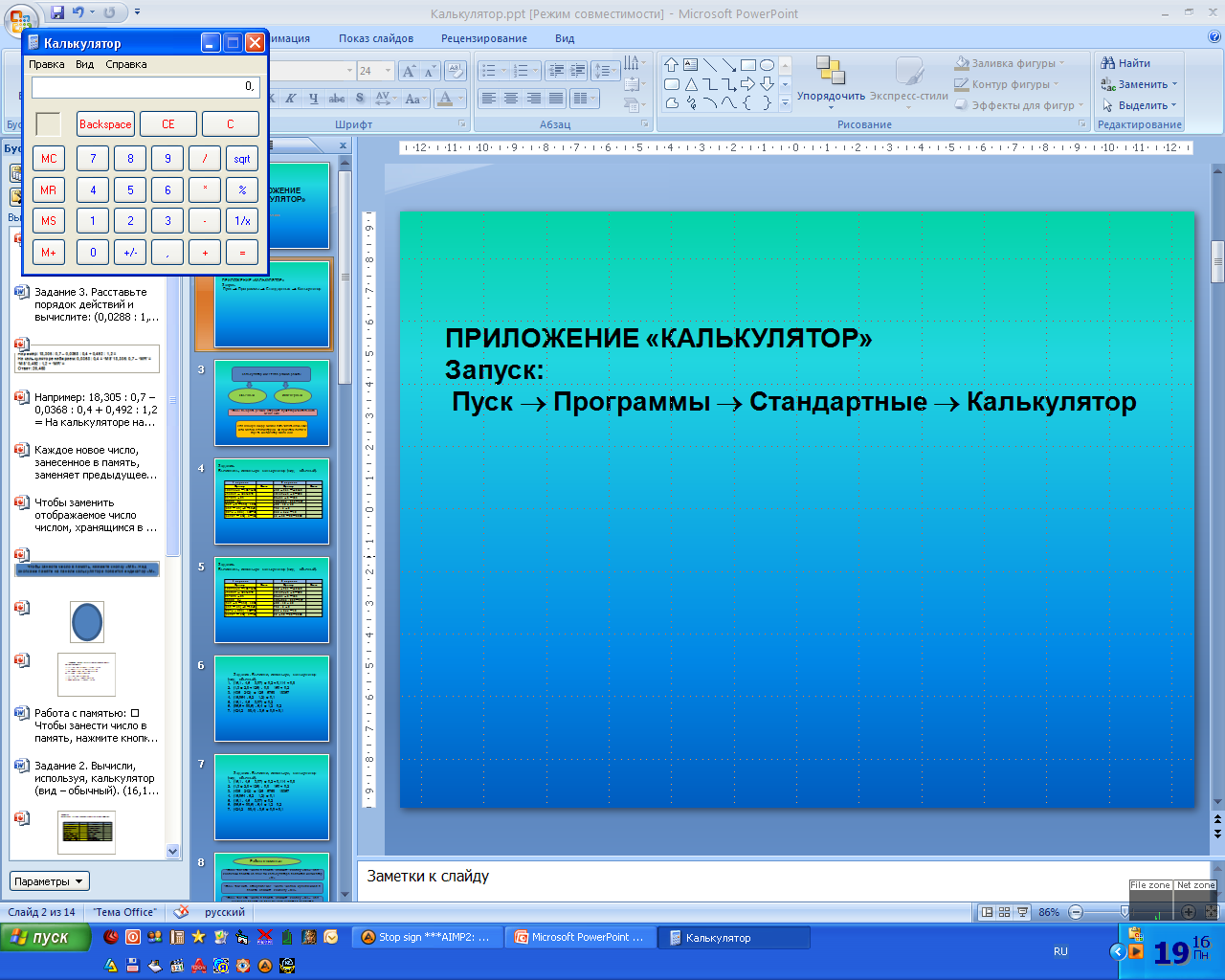 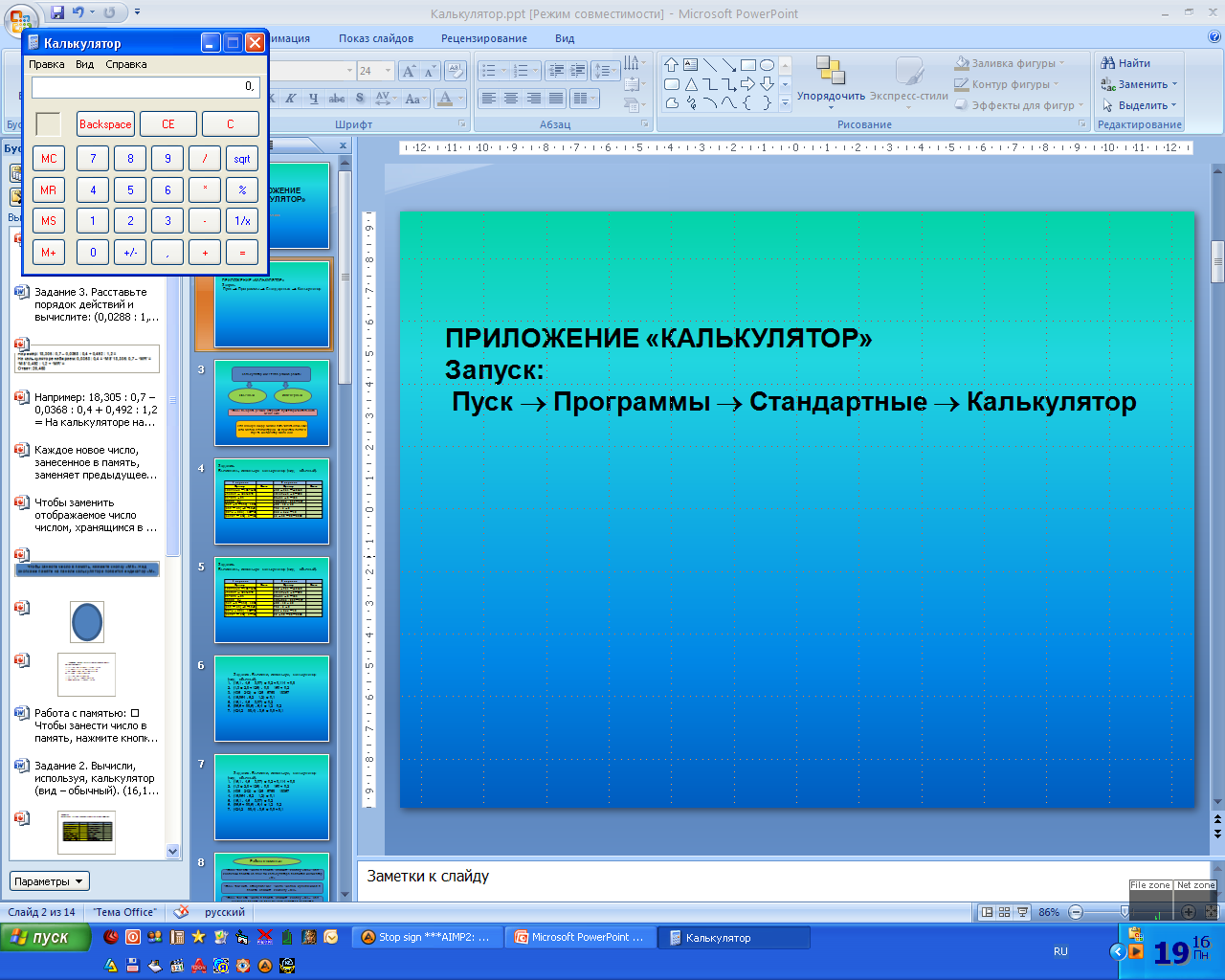 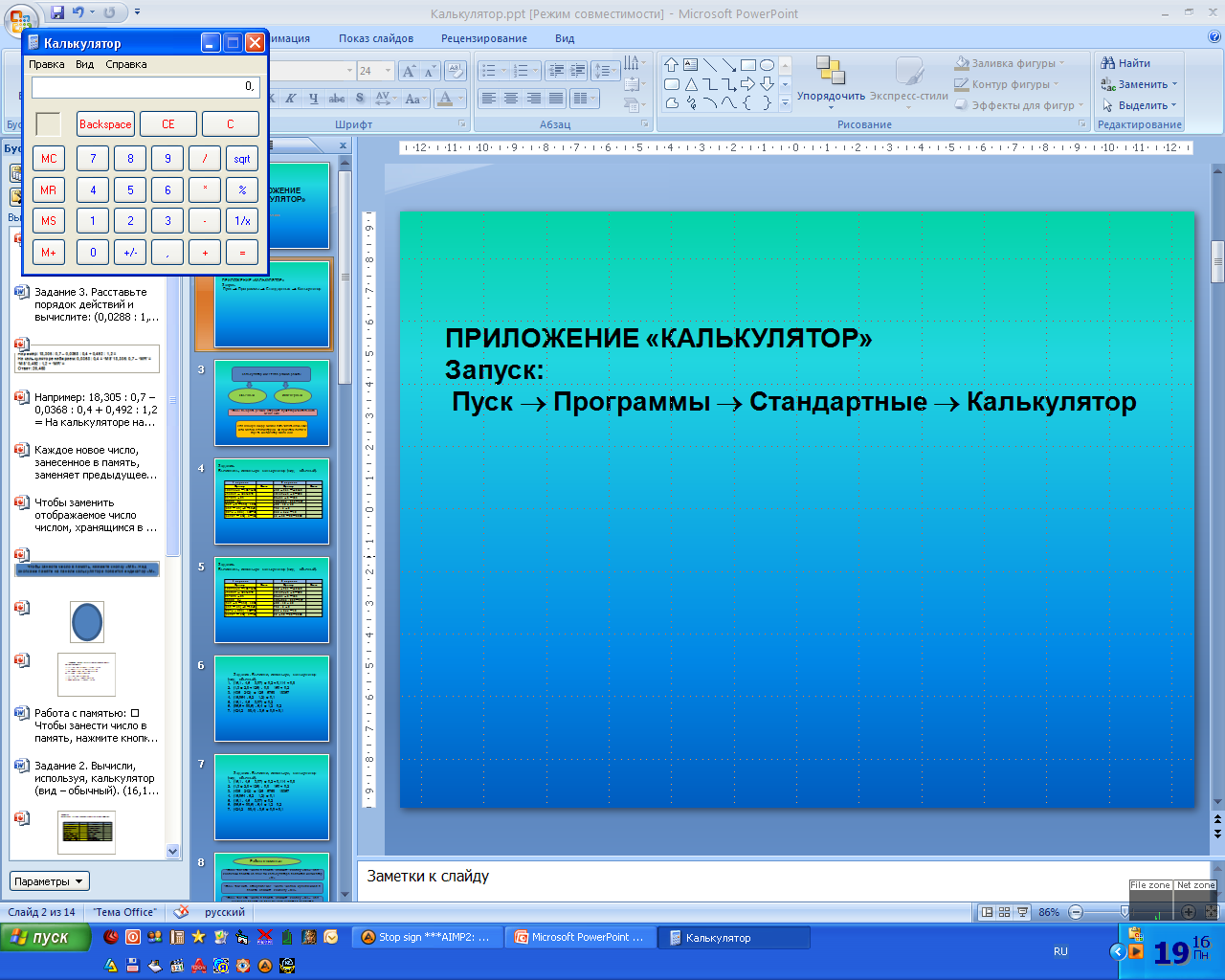 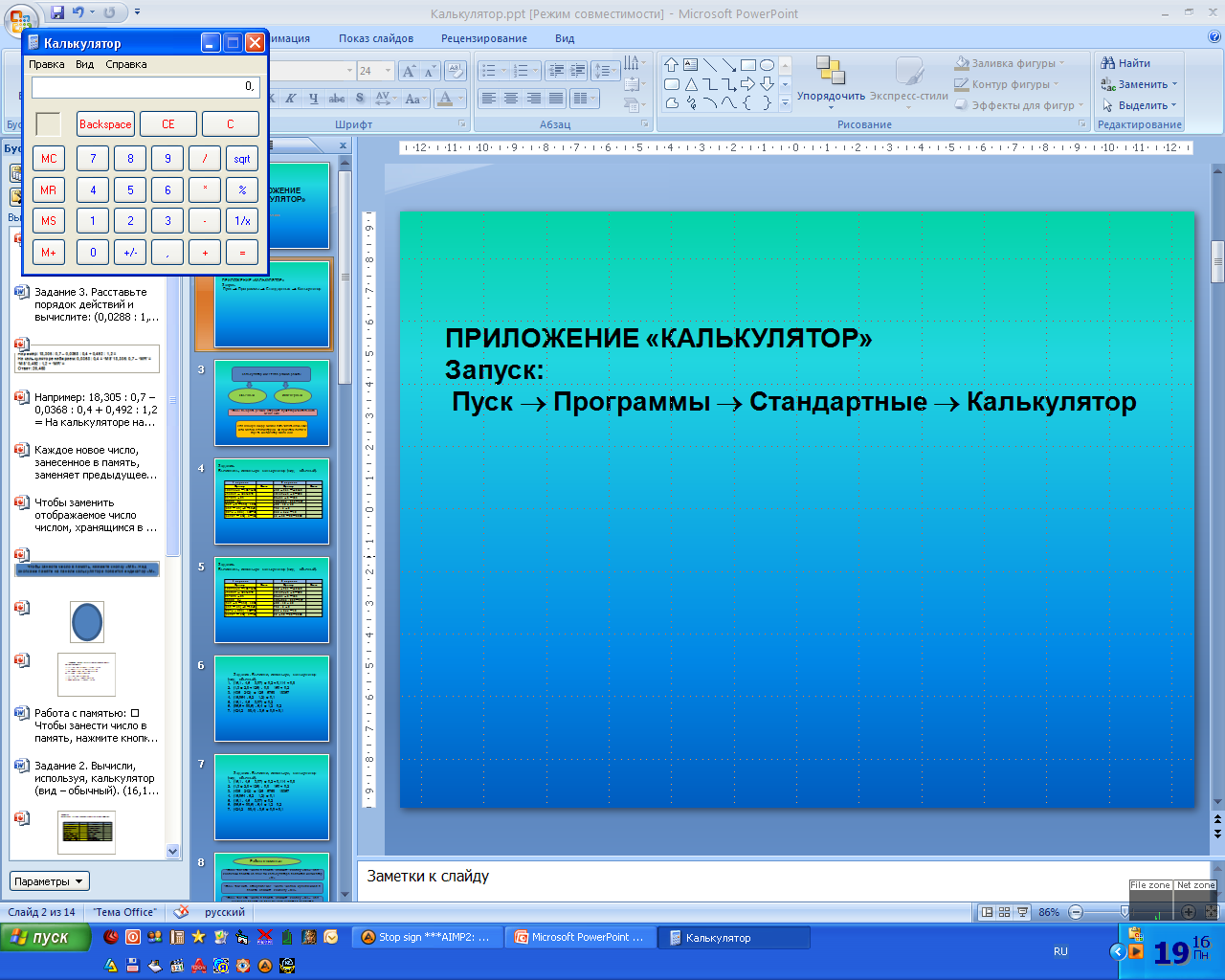 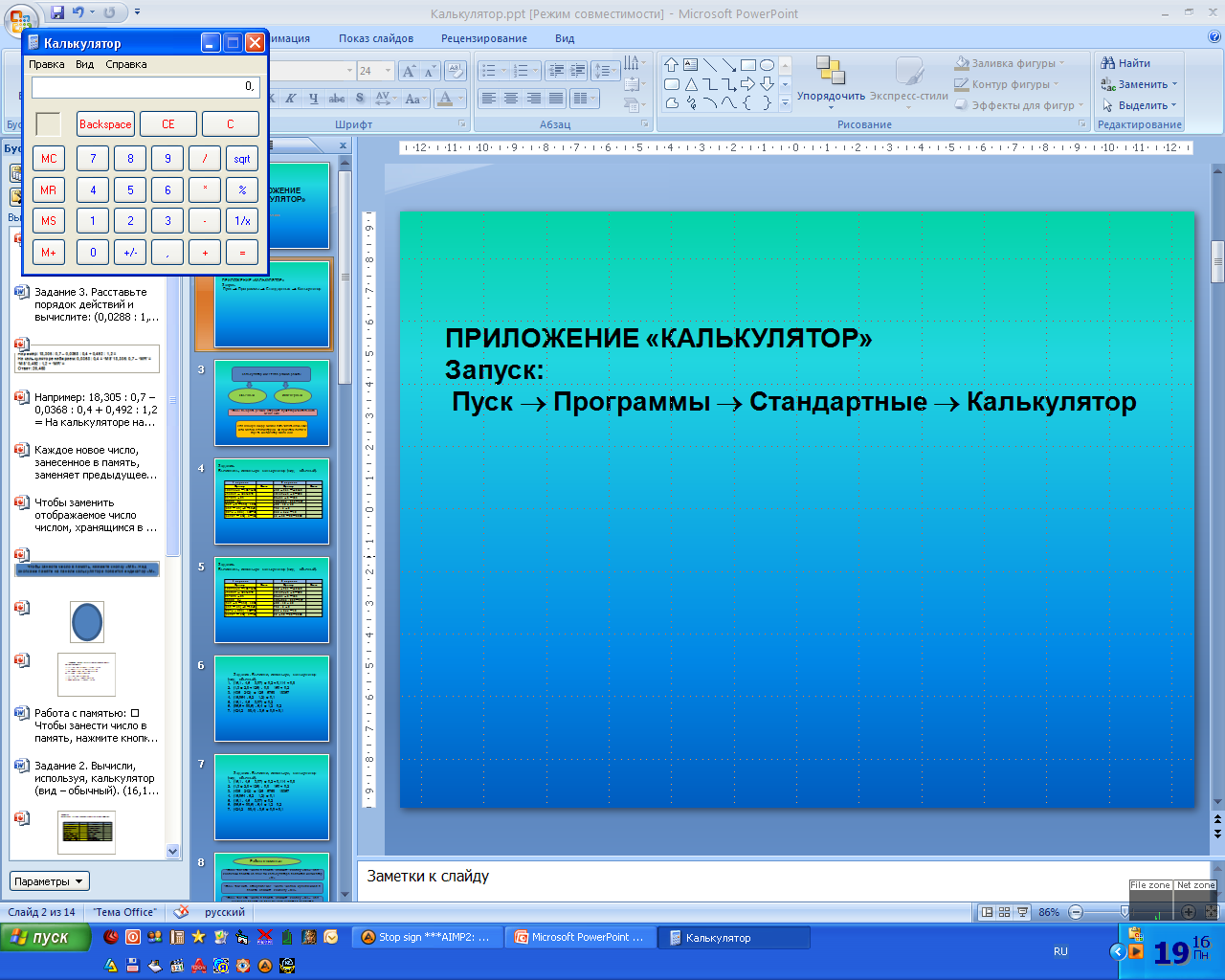 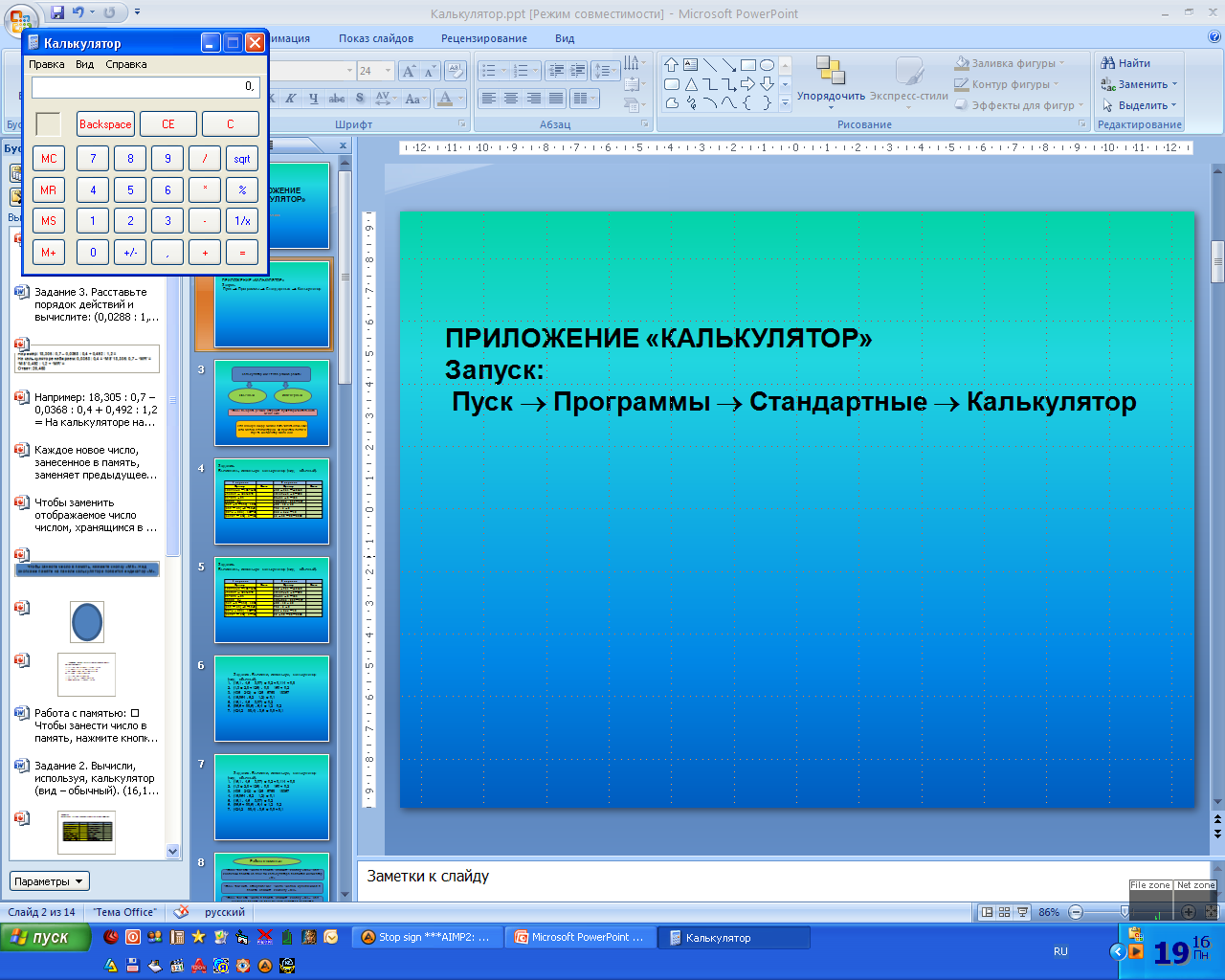 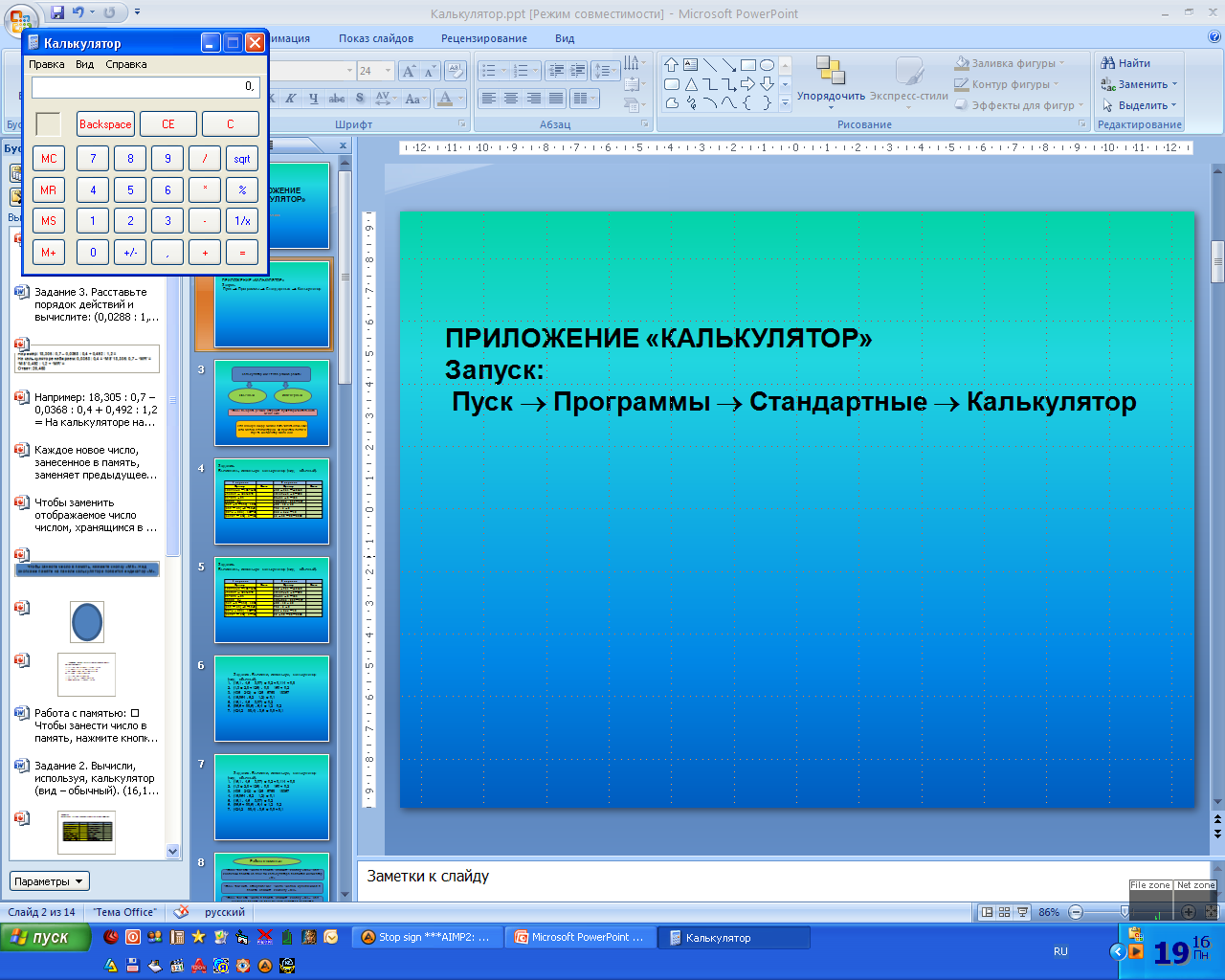 Работа с памятью.
Чтобы занести число в память, нажмите кнопку «???». Над кнопками памяти на панели калькулятора появится индикатор «М».
Чтобы заменить отображаемое число числом, хранящимся в памяти, нажмите команду «???».
Каждое новое число, занесенное в память, заменяет предыдущее.
Чтобы очистить память, нажмите кнопку «???».
Чтобы добавить отображаемое число к числу, хранящемуся в памяти, нажмите кнопку «???».
.
Например: 18,305 : 0,7 – 0,0368 : 0,4 + 0,492 : 1,2 =
На калькуляторе набираем: 0,0368 : 0,4 = ‘MS’ 18,305: 0,7 – ‘MR’ = ‘MS’ 0,492 : 1,2 + ‘MR’ =
Ответ: 26,468
Расскажите, как правильно подсчитать
 результат вычисления в примере
(21,62 ∙ 3,5 – 52,08 : 8,4) ∙ 0,5 =
Например: 18,305 : 0,7 – 0,0368 : 0,4 + 0,492 : 1,2 =
На калькуляторе набираем: 0,0368 : 0,4 = ‘MS’ 18,305: 0,7 – ‘MR’ = ‘MS’ 0,492 : 1,2 + ‘MR’ =
Ответ: 26,468
(21,62 ∙ 3,5 – 52,08 : 8,4) ∙ 0,5 =
На калькуляторе набираем: 52,08 / 8,4 = ‘MS’ 21,62*3,5- ‘MR’ =*0,5
Ответ: 34,735
Например: 18,305 : 0,7 – 0,0368 : 0,4 + 0,492 : 1,2 =
На калькуляторе набираем: 0,0368 : 0,4 = ‘MS’ 18,305: 0,7 – ‘MR’ = ‘MS’ 0,492 : 1,2 + ‘MR’ =
Ответ: 26,468
Расскажите, как правильно подсчитать
 результат вычисления в примере
208,57 – 108,57: ((60,4 – 57,6 ∙ (3,6 + 3,45)) =
Например: 18,305 : 0,7 – 0,0368 : 0,4 + 0,492 : 1,2 =
На калькуляторе набираем: 0,0368 : 0,4 = ‘MS’ 18,305: 0,7 – ‘MR’ = ‘MS’ 0,492 : 1,2 + ‘MR’ =
Ответ: 26,468
208,57 – 108,57: ((60,4 – 57,6 ∙ (3,6 + 3,45)) =
На калькуляторе набираем: 3,6+3,45=*57,6=MS
 60,4-MR=MS  108,57/MR=MS 208,57-MR=

Ответ: 208.8841
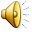 Задание . Расставьте порядок действий и вычислите:
(0,0288 : 1,8 + 0,7 + 0,7 + 0,7 ∙ 0,12) ∙ 35,24 =
8,12 ∙ 0,25 + 3,24 ∙ 0,25 =
(14 – 12,725) ∙ 12,4 – 2,6 : (11,2 – 7,95) =
(3,52 : 1,1 + 6,2) ∙ (7,2 – 4,62 : 2,2) =
(92,86 : 2,6 – 0,8 ) ∙ ( 3,4 + 7,04 : 3,2) =
565,3 – 465,3 : ((1,25 + 5,6) ∙ (55,8 – 49,2) =
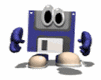 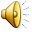 Задание . Расставьте порядок действий и вычислите:
(0,0288 : 1,8 + 0,7 + 0,7 + 0,7 ∙ 0,12) ∙ 35,24 =
8,12 ∙ 0,25 + 3,24 ∙ 0,25 =
(14 – 12,725) ∙ 12,4 – 2,6 : (11,2 – 7,95) =
(3,52 : 1,1 + 6,2) ∙ (7,2 – 4,62 : 2,2) =
(92,86 : 2,6 – 0,8 ) ∙ ( 3,4 + 7,04 : 3,2) =
565,3 – 465,3 : ((1,25 + 5,6) ∙ (55,8 – 49,2) =
Задание на дом:
1.Страница 174-177
2. Знать назначение основных клавиш
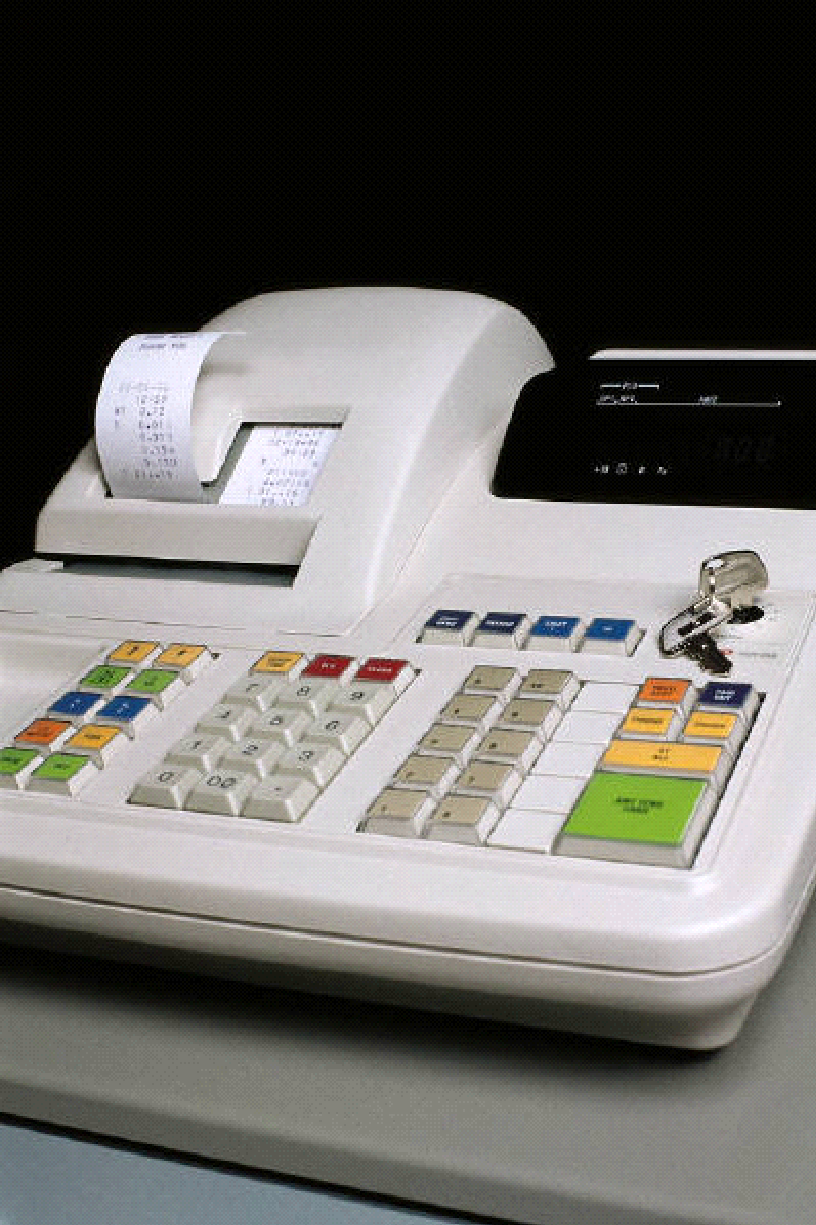 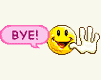